March 2025
802.11 Working Group Opening ReportMarch 2025
Authors:
Date: 2025-03-05
Slide 1
Robert Stacey, Intel
March 2025
Introduction
This presentation, together with the reports cited herein, forms the opening report of the IEEE 802.11 Working Group for March 2025
“Mx.y.z” terminology indicates that the item was on the tentative agenda for the Monday 802.11 plenary, and was agenda item x.y.z.
Slide 2
Robert Stacey, Intel
March 2025
M1.3 Meeting Decorum
Please observe proper decorum in meetings
No photography or recording 
Press (i.e., anyone reporting publicly on this meeting) must announce their presence
In-person attendees:
Laptop / tablet speakers and cell phone ringers off
Join Webex using the “Don’t connect to audio” option 
Wear your badge in the meeting areas (helps hotel staff improve the general security)
Remote attendees must mute when not speaking
All attendees use Webex chat to enter the queue to speak
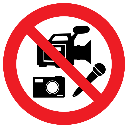 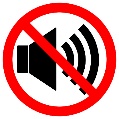 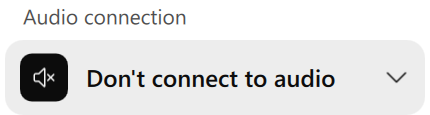 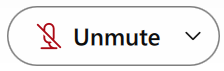 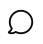 Slide 3
Robert Stacey, Intel
March 2025
M2.2.1 Summary of Liaisons
Liaisons since January 2024:


Liaisons website, see https://grouper.ieee.org/groups/802/11/Liaisons/Liaisons-and-External-Communications.html
Slide 4
Robert Stacey, Intel
March 2025
M2.3 Recent and anticipated 802 LMSC actions
March 2025
P802.11bf and P802.11bk (conditional) to RevCom

July 2025
Slide 5
Robert Stacey, Intel
March 2025
M2.3 IEEE SA Standards Board (SASB)
January 29, 2025 – NesCom/RevCom telecon (Dec 20, 2024, submission deadline)
Nothing

March 24-28, 2025 – NesCom/RevCom/SASB (Feb 15, 2025, submission deadline)
P802.11br PAR

May 7, 2025, NesCom/RevCom telecon (Mar 28, 2025, submission deadline)
P802.11bk and P802.11bf
Slide 6
Robert Stacey, Intel
March 2025
M3.1 802.11 Working Group Session Documents
Slide 7
Robert Stacey, Intel
March 2025
M3.2 Joint meetings and Reciprocal Credit
Attendance at the March 2025 session DOES count toward maintaining 802.11 voting rights. Attending 12 timeslots achieves the 75% attendance threshold, i.e., is a “qualifying attendance”.

If you are an 802.11 voter and a voter in one of the following groups, then you will receive reciprocal attendance credit
802.18, 802.19, 802.24, 802.1, and 802 JTC1 SC
If you attend an 802.11 meeting you will receive credit in the other group, and if you attend a meeting in the other group, you will receive 802.11 credit
For 802.18, this only applies to the timeslots when 802.18 meets
For the other groups, any timeslot gives reciprocal credit
Slide 8
Robert Stacey, Intel
March 2025
M3.2 802.18 (Radio Regulatory TAG) details
See https://www.ieee802.org/18/
Meeting times: Tuesday AM2, Friday AM1
Agenda
Slide 9
Robert Stacey, Intel
March 2025
M3.2 802.19 (Wireless Coexistence WG) details
See https://www.ieee802.org/19/ 

Meeting times: Monday 6:30pm and Thursday 6:30pm

Agenda
Slide 10
Robert Stacey, Intel
March 2025
M3.2 Other 802 WG meetings
IEEE 802 website: https://www.ieee802.org/ 
Includes links to all WG webpages

Consolidated calendar: https://ieee802.org/802tele_calendar.html 

Documents: 802.11, 15, 18, 19, 24: https://mentor.ieee.org/802/bp/StartPage
Slide 11
Robert Stacey, Intel
March 2025
M4.1.1/W2.6 IEEE 802.11 Groups
Slide 12
Robert Stacey, Intel
March 2025
M4.1.2/W2.6 PAR Expiration/Renewal Schedule
http://www.ieee802.org/11/PARs/index.html
Slide 13
Robert Stacey, Intel
March 2025
M4.1.3 /W2.6 802.11 WG Appointed positions
WG Secretary –Volker Jungnickel
Treasurer – Jon Rosdahl
ANA – Carol Ansley
WG Technical Editor – Emily Qi
Slide 14
Robert Stacey, Intel
March 2025
M4.1.3 /W2.6 Officers
New since last session
Slide 15
Robert Stacey, Intel
March 2025
M4.1.4 /W2.6 IEEE 802.11 Revisions
802.11-1999
802.11-1997
802.11-2003
802.11-2007
802.11-2012
802.11-2016
802.11-2020
802.11-2024
MAC
11d
Intl Roaming
11e
QoS
11aq
Pre-association Discovery
11s
Mesh
11bc
Broadcast Services
11aa
Video Transport
11k
RRM
11h
DFS & TPC
11v
WNM
11u
WIEN
11ae
QoS Mgt Frames
11ak
General Link
11i
Security
11z
TDLS
11r
Fast Roam
11ax
High Efficiency WLAN
11ai
Fast Initial Link Setup
11f
Inter AP
11w
Management Frame Security
11ay
Enhanced mmWave
11az
Enhanced Positioning
11af
TV Whitespace
11n
High Throughput (>100 Mb/s)
PHY & MAC
11ba
Wake-up Radio
11a
OFDM 
54 Mb/s in 5 GHz
11g 
54 Mb/s in 2.4 GHz
11ac
VHT
> 1 Gb/s in 5 GHz
11p
WAVE
11bb
Light Communications
11ah
Sub-1 GHz
11b
HR/DSSS
11 Mb/s in 2.4 GHz
11ad
VHT
> 1 Gb/s in 60 GHz
11y
Contention Based Protocol
11j
JP bands
11aj
China mmWave
11bd
Next Gen V2X
Slide 16
Robert Stacey, Intel
March 2025
M4.1.4 /W2.6 IEEE 802.11 Standards Pipeline
802.11
-2024
802.11bh 
RCM
AUTO TIG
802.11bi
EDP
MAC
WNG
802.11be EHT
802.11bn
UHR
802.11bk
320 MHz Pos
ELC SG
MAC & PHY
802.11bp
AMP
802.11bfSENS
802.11bq
IMMW
REVmf
Published
Standard
Published
Amendment
SA
Ballot
Liaison  Topics
Discussion Topics
TIG/Study 
groups
TG without 
Approved draft
WG  
Letter Ballot
Slide 17
Robert Stacey, Intel
March 2025
M4.1.5 /W2.6 Summary of ballots and comment collections
Slide 18
Robert Stacey, Intel
March 2025
M4.1.6 /W2.6 Current Membership Status
Updated following January session
Definitions:  
Aspirant: a member who has attended 1 qualifying meeting
Potential Voter: a member who has attended 2 qualifying meetings and will become a voter at the start of the next plenary they attend
Ex Officio Voter: a voter who has voting rights by virtue of their membership of the 802 EC and has requested to be recorded as an ex officio voter in 802.11
Slide 19
Robert Stacey, Intel
March 2025
Slide 20
Robert Stacey, Intel
March 2025
Members by affiliation
Slide 21
Robert Stacey, Intel
March 2025
Telecon attendance (January to March)
Slide 22
Robert Stacey, Intel
March 2025
Percentage of attendees: In-person vs Remote
Slide 23
Robert Stacey, Intel
March 2025
In-person vs Remote by number of sessions attended(voting members only)
Slide 24
Robert Stacey, Intel
March 2025
M6.1 Announcements: 2025 January Designation of Individual experts
Individual experts who attend electronically for a specific purpose/presentation can be designated as such by the WG Chair and receive a registration fee waiver and limited attendance rights.
See section 5 in https://mentor.ieee.org/802-ec/dcn/17/ec-17-0090-25-0PNP-ieee-802-lmsc-operations-manual.pdf ,
The Working Group Chair may designate specific individual experts who are allowed to participate in Working Group discussions via electronic means during an in-person meeting for the benefit of the group. These individuals are not considered to be attending the meeting and so they are not required to pay meeting fees and they do not get participation credit. The participation of these individuals should be limited to specific technical topics. Such participation shall be documented in the minutes of the Working Group meeting.
The individuals listed below are hereby designated as specific individual experts on their respective topics and subject to the restrictions and benefits described in the 802 OM. 
Prof. Alphan Sahin, University of South Carolina, AIML
Alex Lungu, Samsung Cambridge Solution Centre, WNG and Mid-week plenary
Emily Qi, Self, Editors
For WNG, attendance for each is limited to the WNG timeslot in which the respective presentation is scheduled.
Slide 25
Robert Stacey, Intel
March 2025
WAA liaison relationship
The WLAN Application Alliance (WAA) would like to setup a liaison relationship with 802.11
Website here: https://www.waa-alliance.org/
Mission:  Driven by market demand, establishing standards and implementing certification for "system-level solutions“
Slide 26
Robert Stacey, Intel
March 2025
Additional Reference material
Slide 27
Robert Stacey, Intel
March 2025
Comment Resolution Resources
Comment resolution resources 
See https://mentor.ieee.org/802.11/dcn/13/11-13-0230-05-0000-comment-resolution-tutorial.ppt 
See https://mentor.ieee.org/802.11/dcn/11/11-11-1625-02-0000-comment-resolution-guide.doc 
There are many examples of good practice for documentation of comment analysis and resolution; ensures there is a record of comment consideration and agreed resolution
https://mentor.ieee.org/802.11/dcn/18/11-18-0237-00-000m-cid-177.docx 
https://mentor.ieee.org/802.11/dcn/18/11-18-0930-00-000m-cid-1007.docx 
https://mentor.ieee.org/802.11/dcn/18/11-18-0669-04-000m-revmd-mac-comments-assigned-to-hamilton.docx
https://mentor.ieee.org/802.11/dcn/18/11-18-1410-00-00ax-lb233-cr-spatial-reuse.docx
Slide 28
Robert Stacey, Intel
March 2025
Motion and other templates
WG11 templates
Motions: see https://mentor.ieee.org/802.11/dcn/22/11-22-1967-01-0000-working-group-motions-templates.pptx 
Liaison: see https://grouper.ieee.org/groups/802/11/Rules/2018-03 Liaison submission template.docx 
802 LMSC templates
Motions: https://mentor.ieee.org/802-ec/dcn/16/ec-16-0170-04-00EC-802-ec-motion-template.pptx 
CSD: https://mentor.ieee.org/802-ec/dcn/18/ec-18-0064-01-0PNP-csd-template-in-doc-format.doc 
Liaison: https://mentor.ieee.org/802-ec/dcn/17/ec-17-0012-01-00EC-802-liaison-template.docx
Slide 29
Robert Stacey, Intel